KT Grizzly Bears
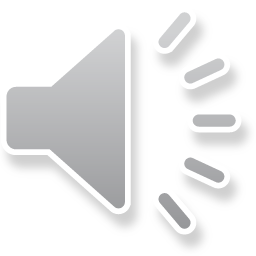 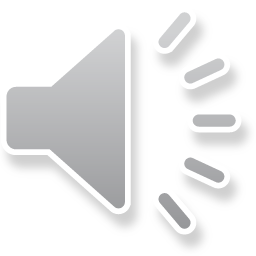 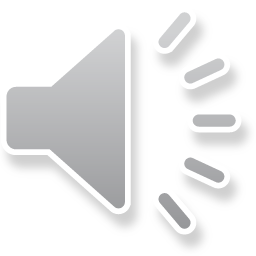 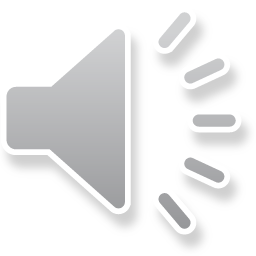 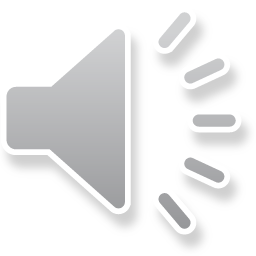 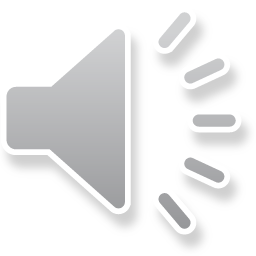 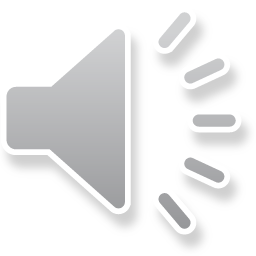 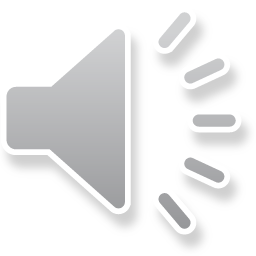 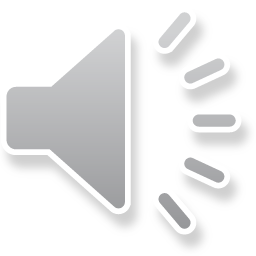 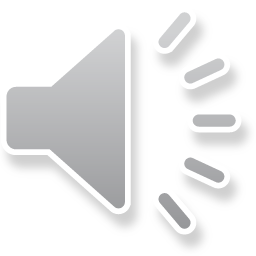 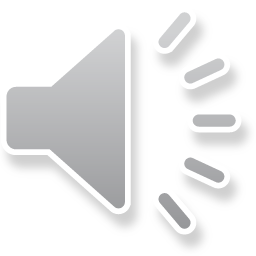 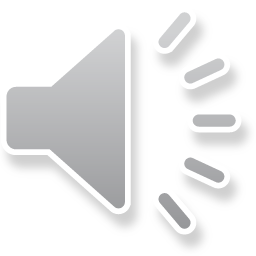 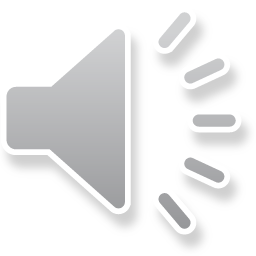 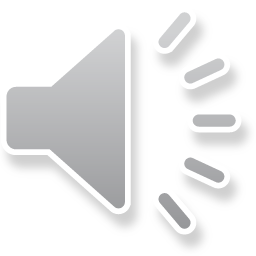 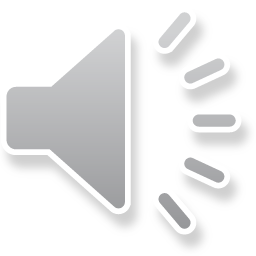 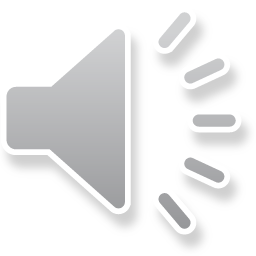 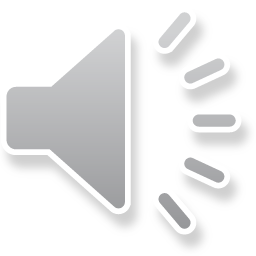 The End!